Meiosis Notes
2016
Meiosis:
Organisms have tens of thousands of genes that determine individual traits.

Humans have 46 chromosomes
Exist in 23 pairs
Diploid Cells:
Cells with two of each kind of chromosome

Occurs in pairs (2n)

One from male parent & one from female parent
Haploid Cells
Cells that contain only one chromosome from each pair (n)

Human gametes (sex cells) only contain 23 chromosomes

Form by Meiosis
Cell division which produces gametes containing half the number of chromosomes (reduction division)

Two separate divisions 

Interphase only occurs ONCE!
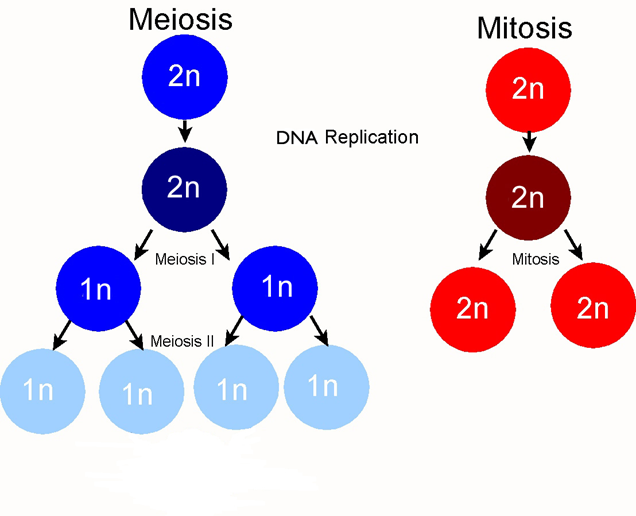 https://bio.rutgers.edu/~gb101/lab10_meiosis/meiosis_web/index10.html
Meiosis I begins with ONE diploid cell and by the end of Meiosis II, FOUR haploid cells have formed.

Result in genetic recombination; variation among organisms
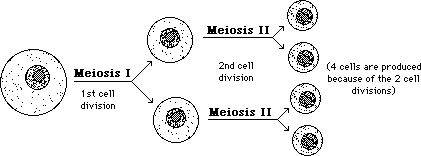 http://www2.sluh.org/bioweb/bi100/tutorials/meiosis.htm
Meiosis makes sexual reproduction possible.

Sexual reproduction involves
Two parents
Combination of gametes.
Offspring that are genetically different from the parents and their siblings.

Meiosis keeps the chromosome number the same from generation to generation.
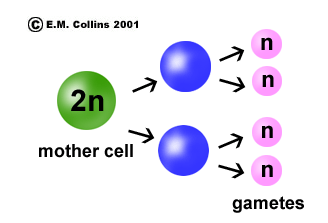 https://www.google.com/imgres?imgurl=https://upload.wikimedia.org/wikipedia/commons/thumb/1/17/HR_in_meiosis.svg/2000px-HR_in_meiosis.svg.png&imgrefurl=https://en.wikipedia.org/wiki/Homologous_chromosome&h=3000&w=2000&tbnid=yuNpAcm2Uh85SM:&tbnh=160&tbnw=106&docid=oPIP81OkXnGj1M&usg=__eVE5iqluMXOpUUkcgvdAxOVlK9I=&sa=X&ved=0ahUKEwiDnIH87PPPAhXLRSYKHVClCpIQ9QEIHzAA
Homologous Chromosomes
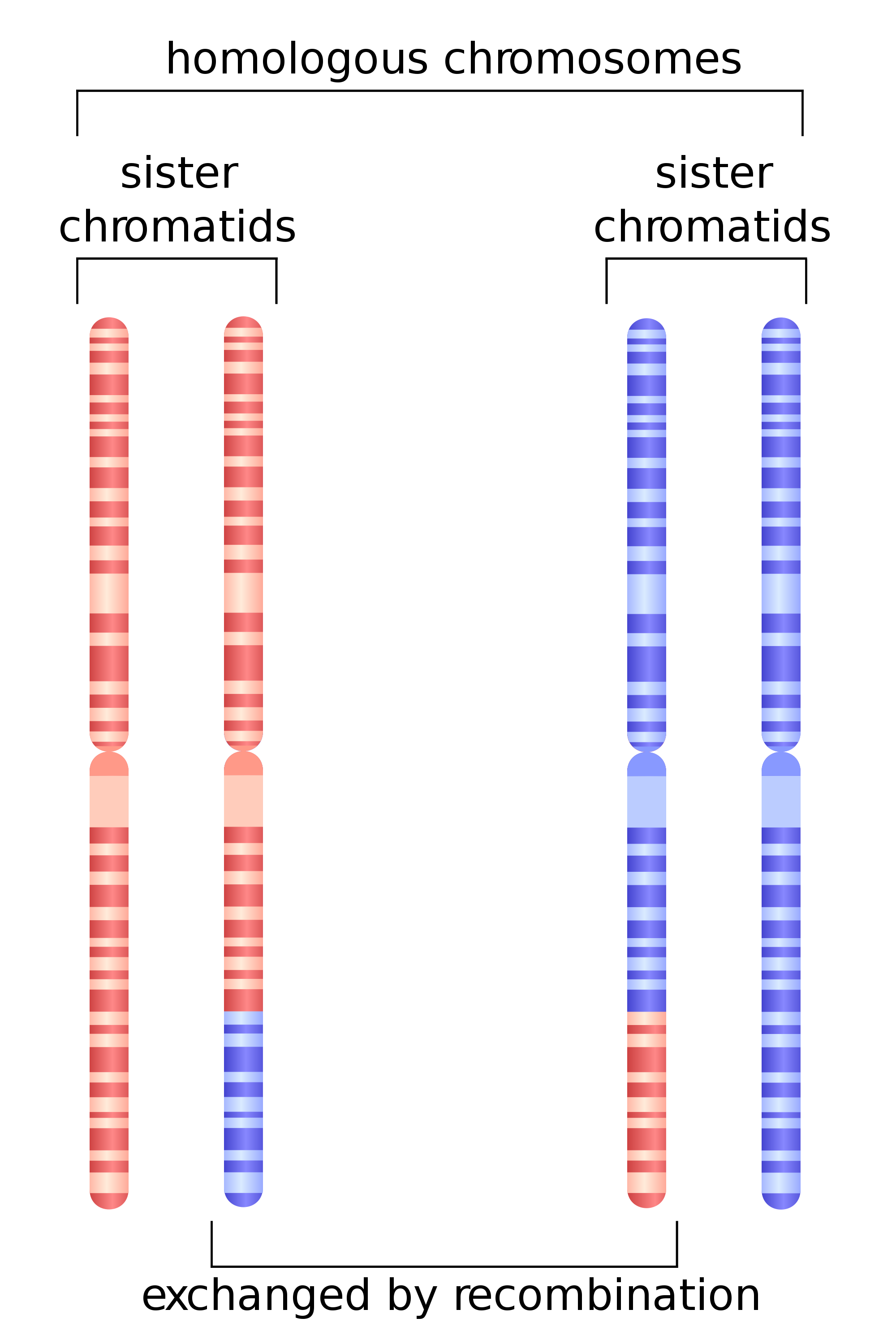 Paired chromosomes 

 The maternal and paternal chromosomes in homologous pair have the same genes at the same location, but possibly different alleles.

Crossing over = exchange of genetic material
Occurs during Prophase I
Sex Chromosomes
Determines whether you are MALE or FEMALE

XX – female chromosomes
XY – male chromosomes
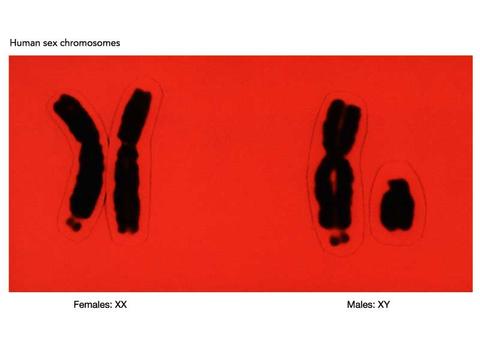 Remember, MiTosis = MainTains the number of chromosomes (46 is your beginning number, 46 is your ending number)

while MeiOsis = LOwers the number of chromosomes (46 is your beginning number, 23 is your ending number)
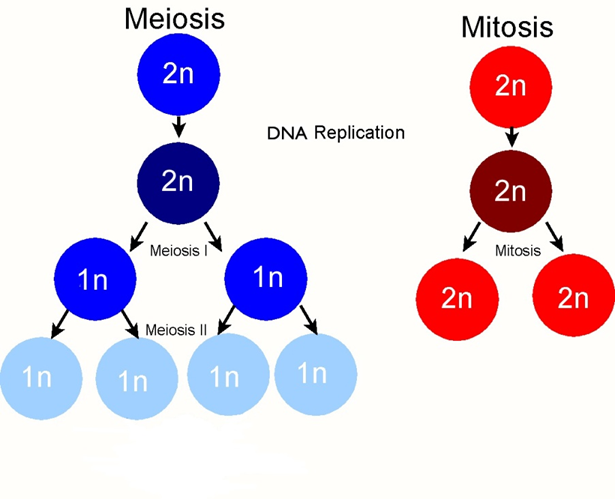 Karyotype – a “normal” picture of all 23 sets of chromosomes
Mistakes in Meiosis creates mutations – extra chromosomes, missing chromosomes, etc.
Just a little “cell division humor"